Recurrent Neural Networks
Today
Recurrent Neural Network Cell
Recurrent Neural Networks (unenrolled)
RNN, Bidirectional-RNN, Stacked Bidirectional-RNNs
LSTM, Bidirectional-LSTM, Stacked Bidirectional-LSTMs
Recurrent Neural Network Cell
Recurrent Neural Network Cell
Recurrent Neural Network Cell
Recurrent Neural Network Cell
Recurrent Neural Network Cell
e (0.7)
c
a b c d e
Recurrent Neural Network Cell
Recurrent Neural Network Cell
(Unrolled) Recurrent Neural Network
a
t
<<space>>
c
a
t
(Unrolled) Recurrent Neural Network
cat
likes
eating
the
cat
likes
(Unrolled) Recurrent Neural Network
positive / negative sentiment rating
the
cat
likes
Bidirectional Recurrent Neural Network
comer
gato
quiere
wants
the
cat
Stacked Recurrent Neural Network
c
a
t
Stacked Bidirectional Recurrent Neural Network
c
a
t
RNN in Pytorch
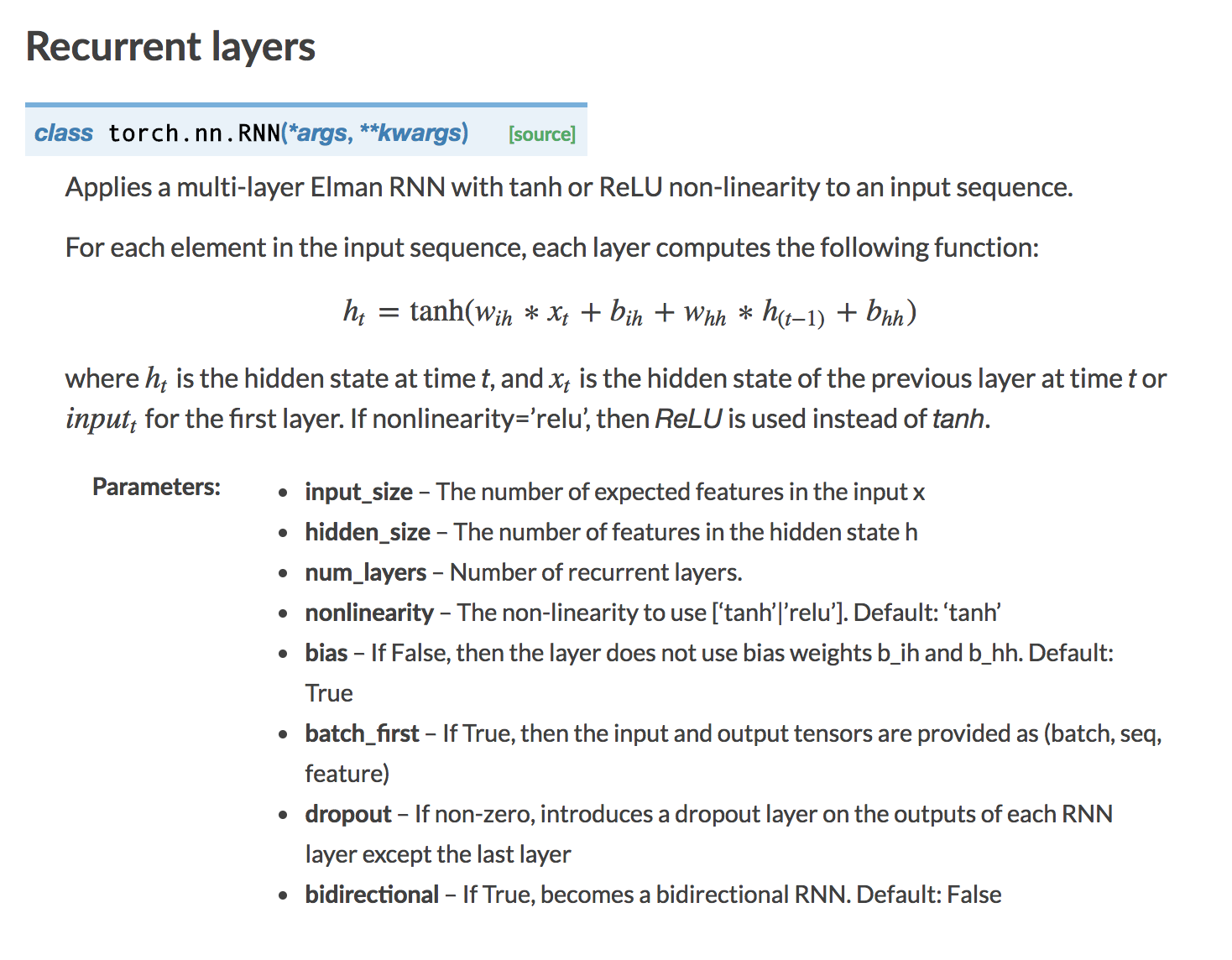 LSTM Cell (Long Short-Term Memory)
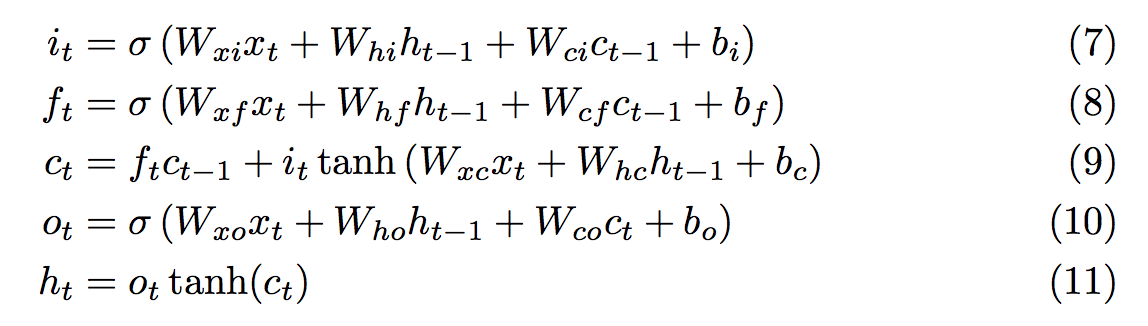 LSTM in Pytorch
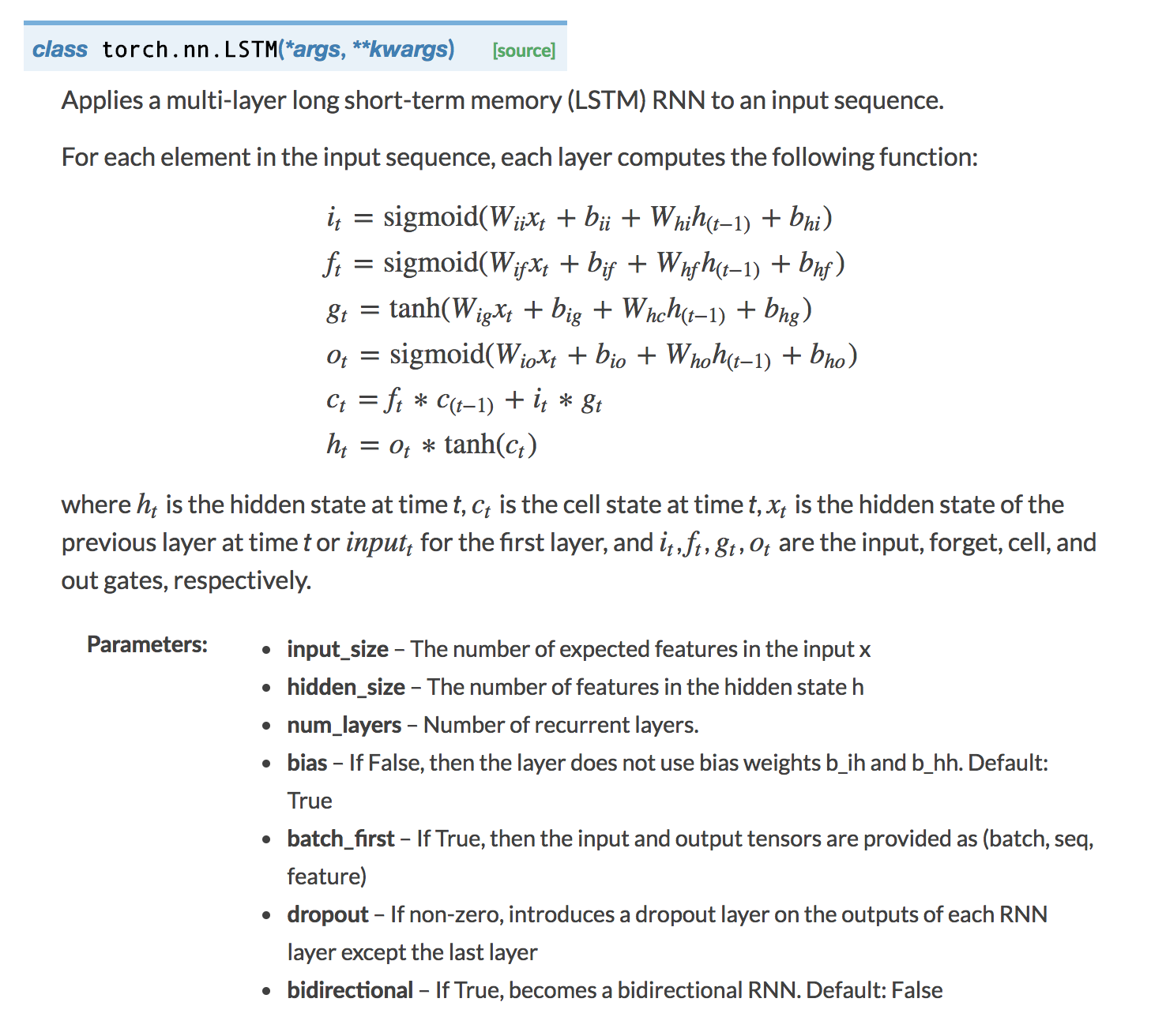 GRU in Pytorch
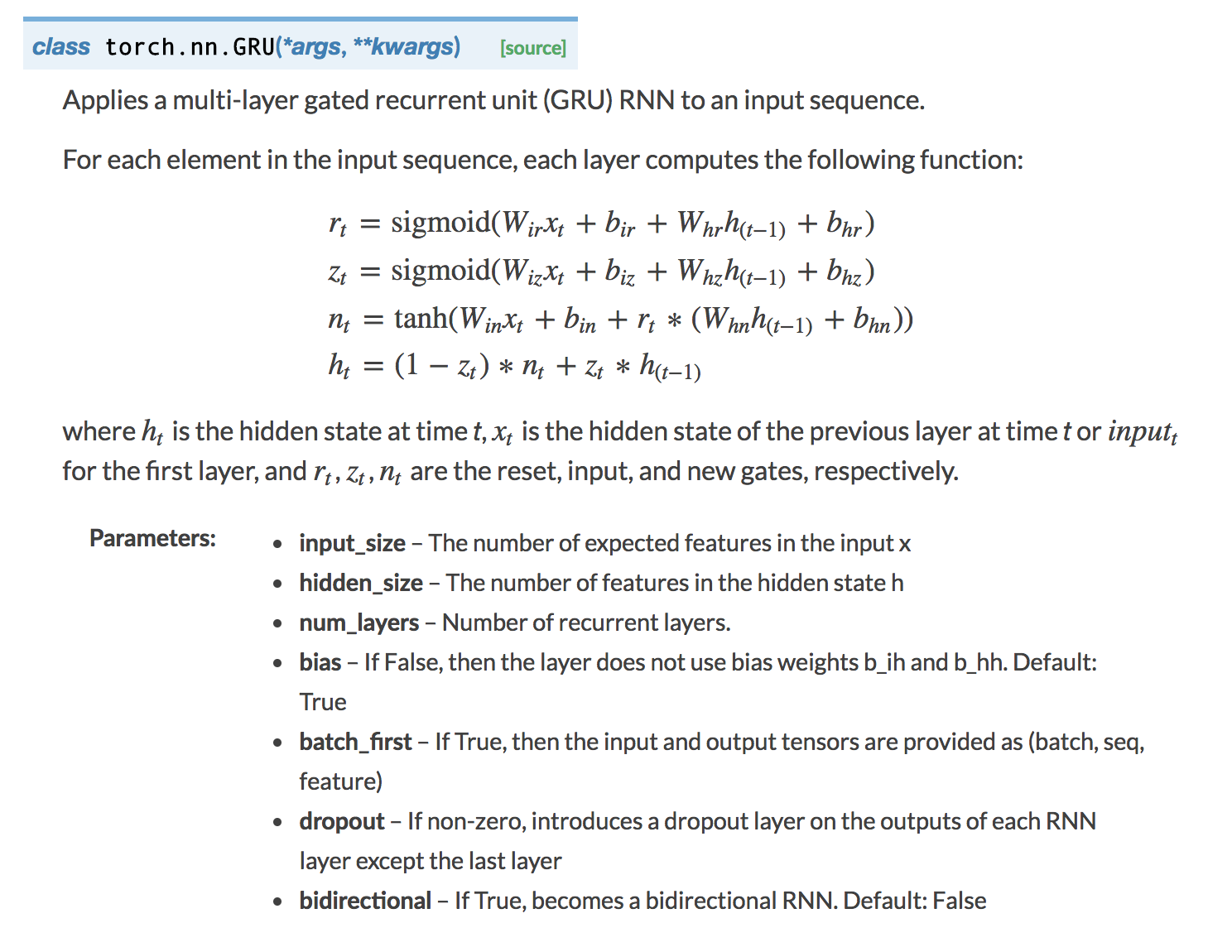 Questions?
20